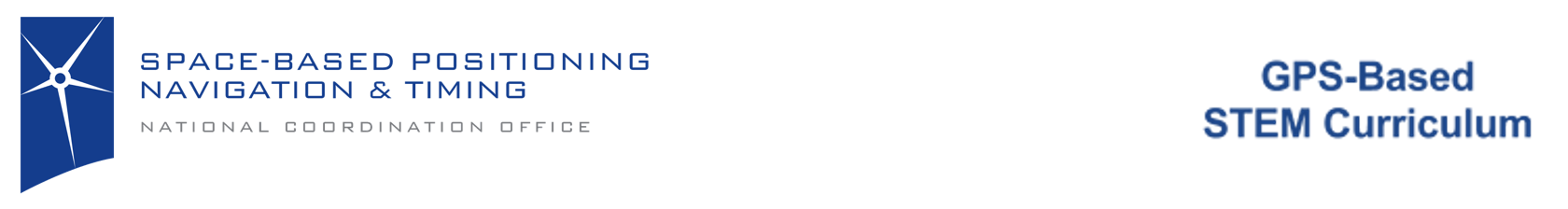 Are We There Yet?!
Mapping It Out with Longitude and Latitude
Version 1.0
GOALS FOR TODAY:
Be able to define Longitude and Latitude. Explain the use of degrees, minutes, and seconds in the measurement of the Earth and positions on its surface
Be able to find locations on a map
Calculate the time and distance from your current location to Disney World
Version 1.0
The Earth is Round and Spins on a tilted axis...
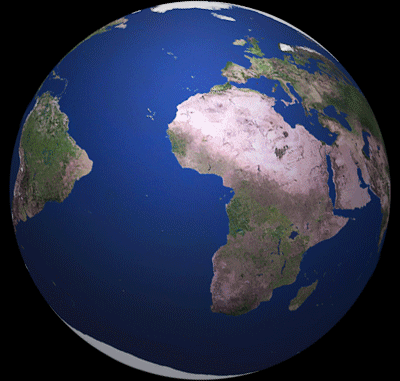 - It is nearly spherical and its surface is very irregular

- It takes approximately 24 hours to complete each rotation (1 day)
Let’s explore and fly around the earth together in Google Earth ® :

https://www.google.com/earth/
Version 1.0
This Photo by Unknown Author is licensed under CC BY-NC-SA
GEOID & ELLIPSOIDS:  
The Earth is an imperfect sphere
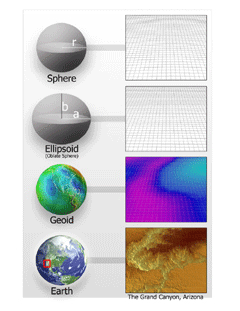 -It is Nearly Impossible to measure the surface of the Earth due to the irregularities such as mountains or valleys; and the rise and fall of the ocean tides-To compensate, scientists use theoretical models: Geoids and Ellipsoids
Let’s do an exercise...
Punching out the globe!
[POTENTIAL BREAKPOINT FOR CLASS SESSION  AFTER THE EXERCISE]
Version 1.0
A system to describe location on the Earth
To determine the location of the places on Earth, we measure the East-West and North-South locations of the Earth. We do this by dividing the Earth by imaginary lines called “Latitude” and “Longitude”

-If we were to imagine that 
these lines were points on a
graph, then the lines of
Latitude would be the X-axis
and the Longitudinal lines
would be the Y-axis
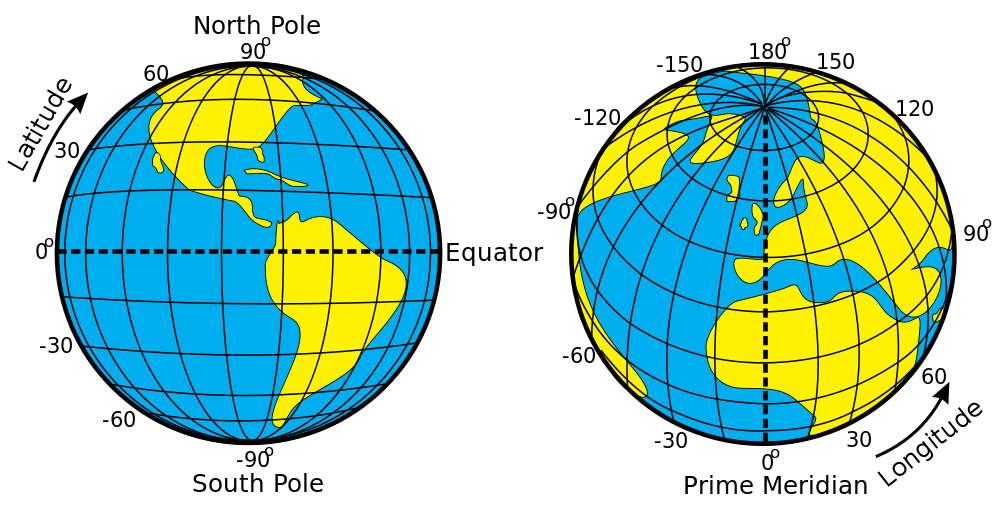 Version 1.0
[Speaker Notes: Reference (Pictures):
Latitude and Longitude: https://commons.wikimedia.org/wiki/File:Latitude_and_Longitude_of_the_Earth.svg]
Distortions of the Earth
Which map is right?
Is Greenland bigger than the USA?
What is causing the distortion?
Which is the most accurate for shape?
Which is the most accurate for distance?
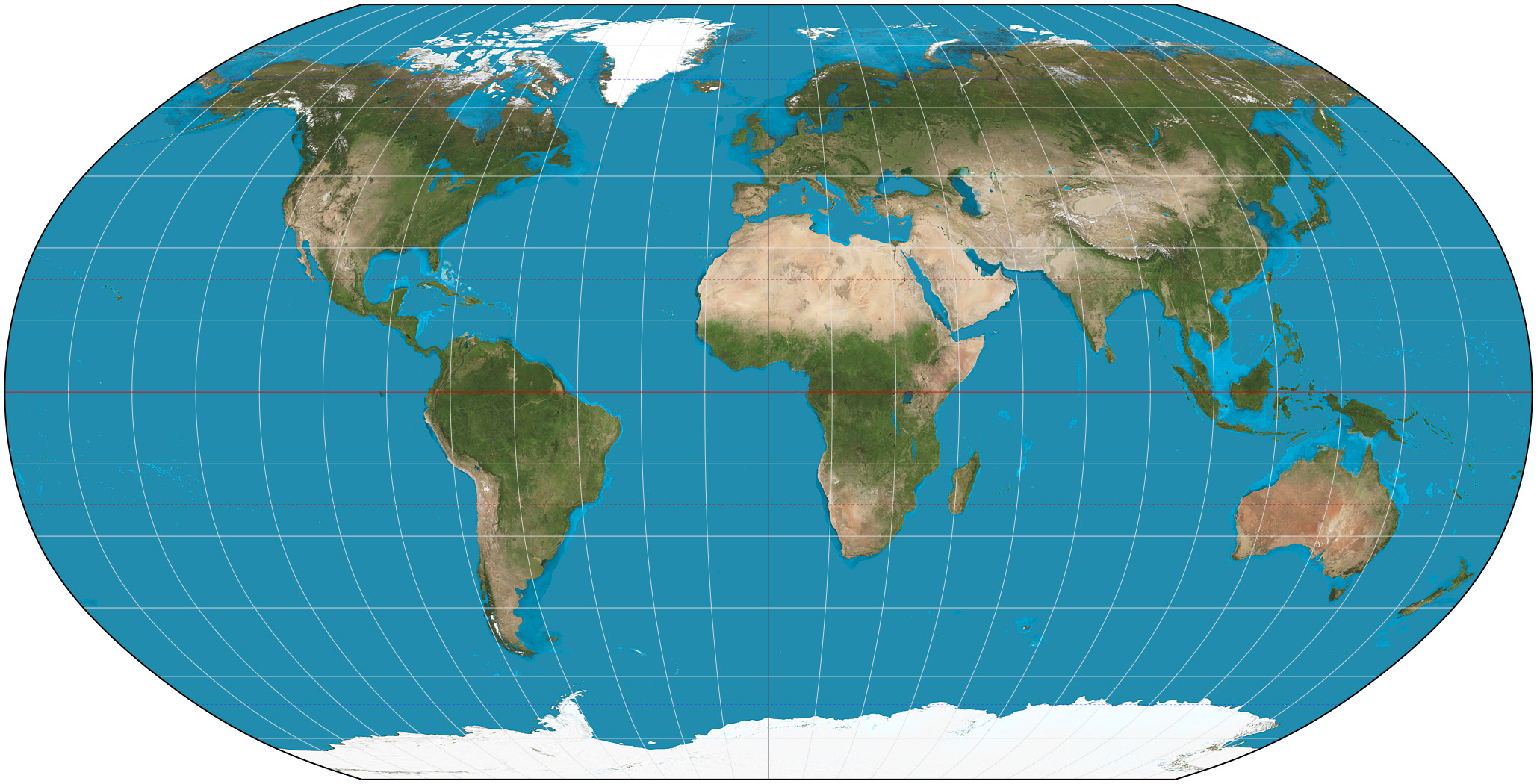 ROBINSON
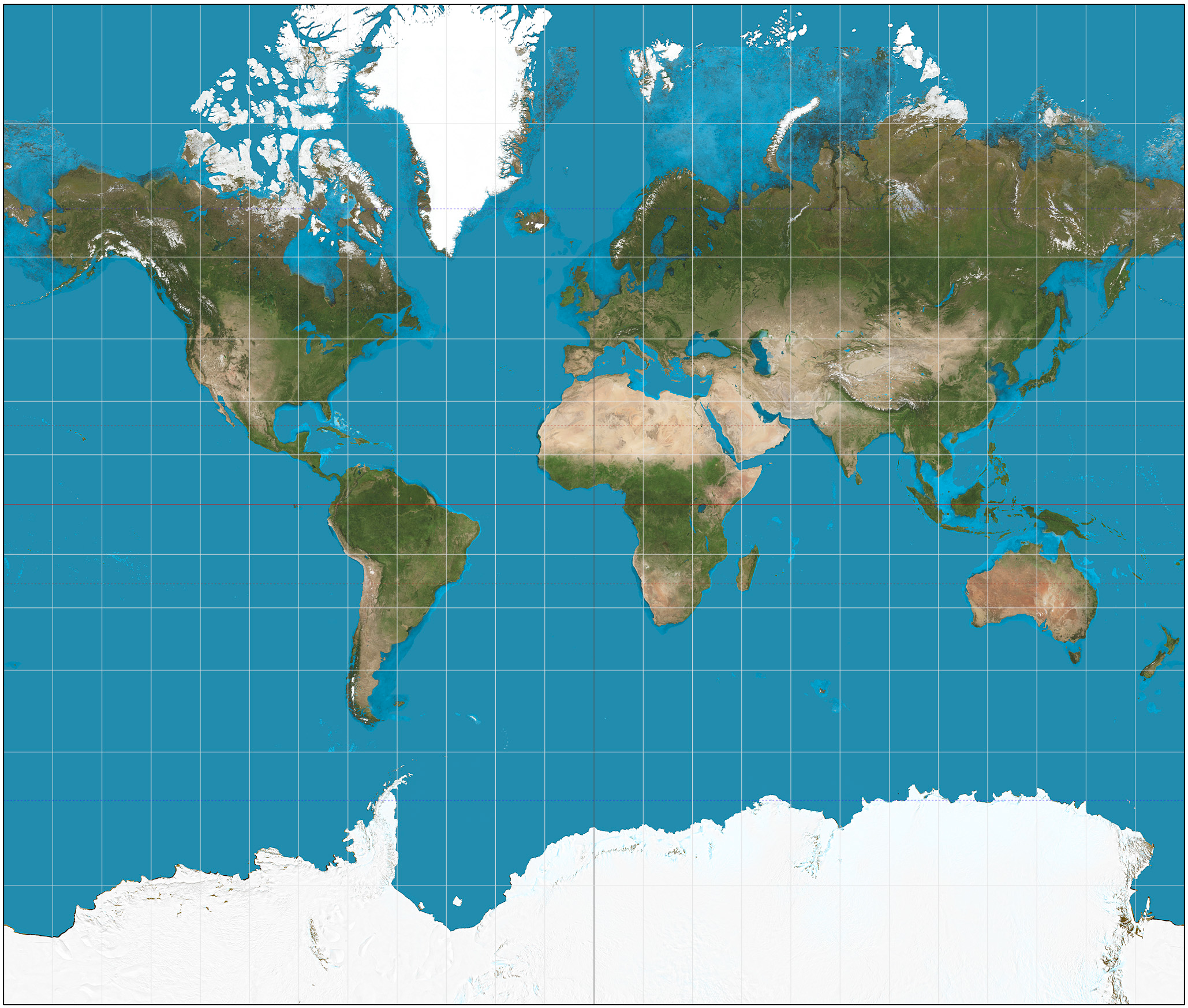 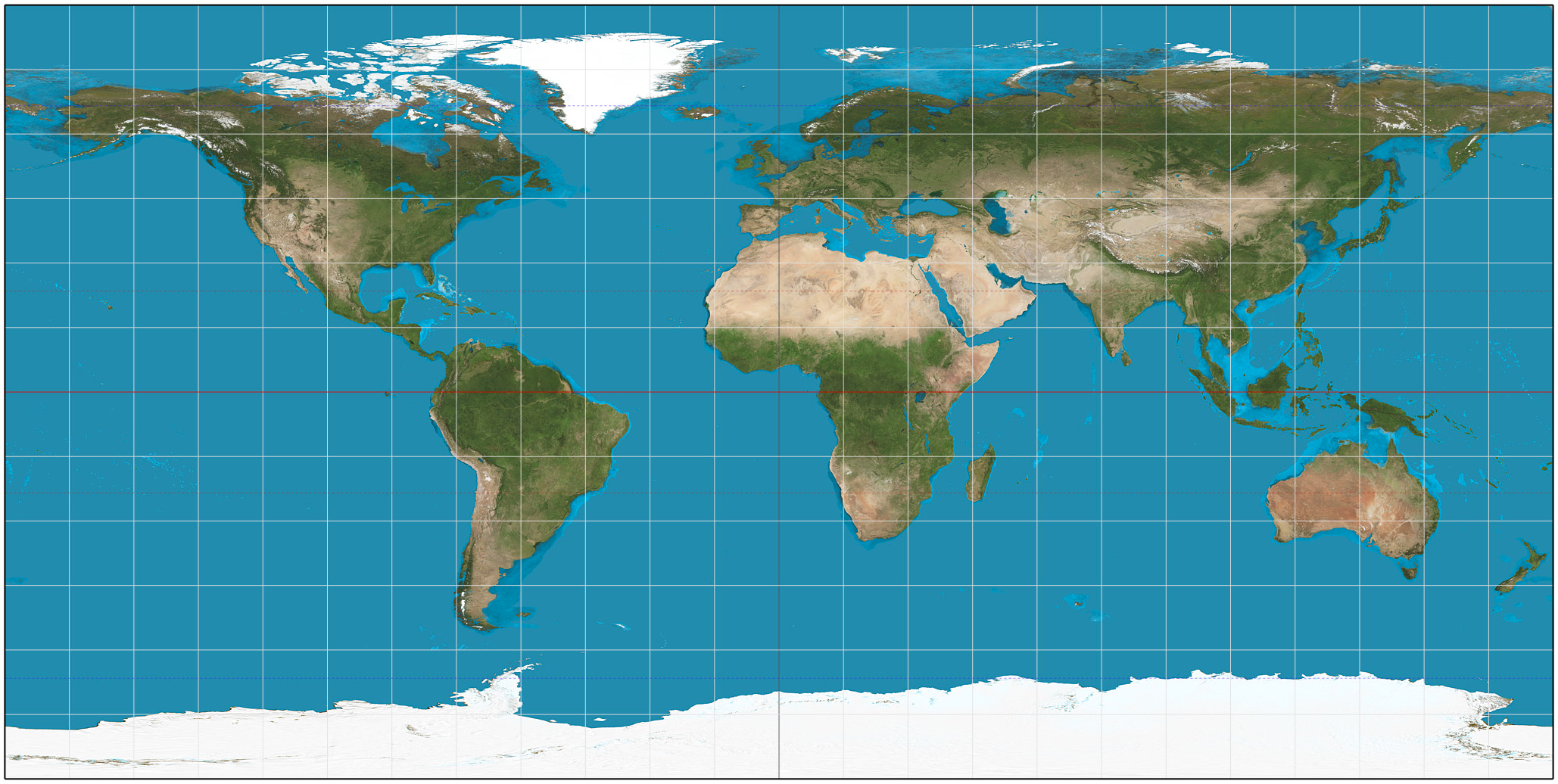 MERCATOR
PLATE CARREE
Version 1.0
[Speaker Notes: References: 
Mercator: https://en.wikipedia.org/wiki/Mercator_projection
Robinson: https://en.wikipedia.org/wiki/Robinson_projection
Plate Carree: https://en.wikipedia.org/wiki/Equirectangular_projection]
How do we find our location?
Complete your worksheets using one of the three following tools:
Atlas
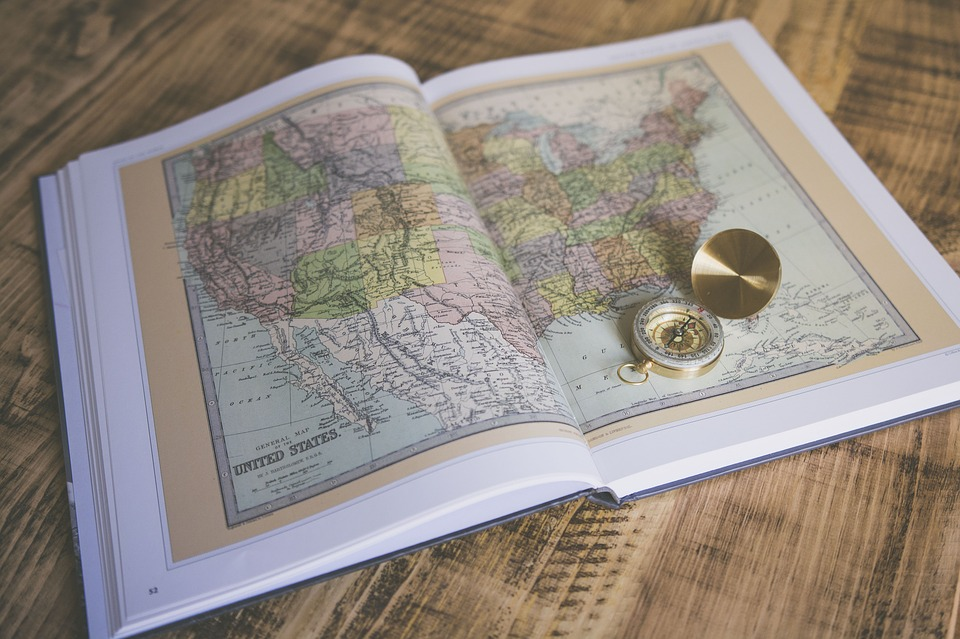 Google Earth on PC
Maps on 
Mobile
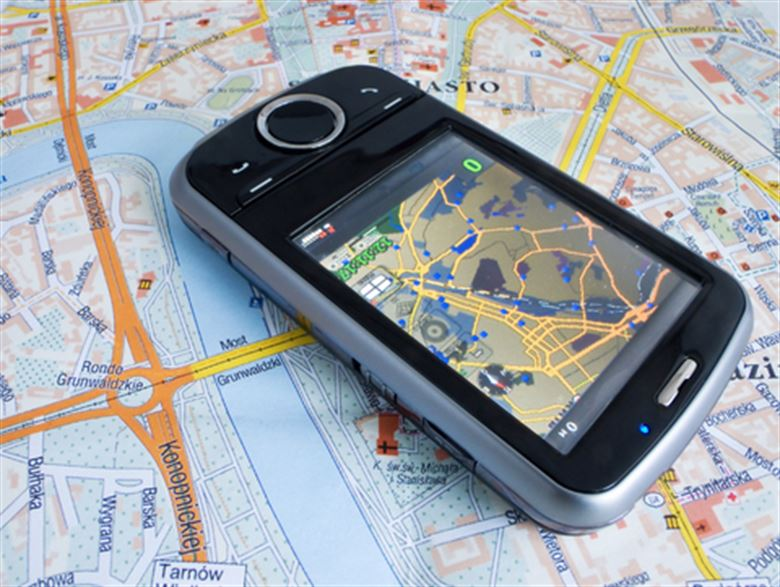 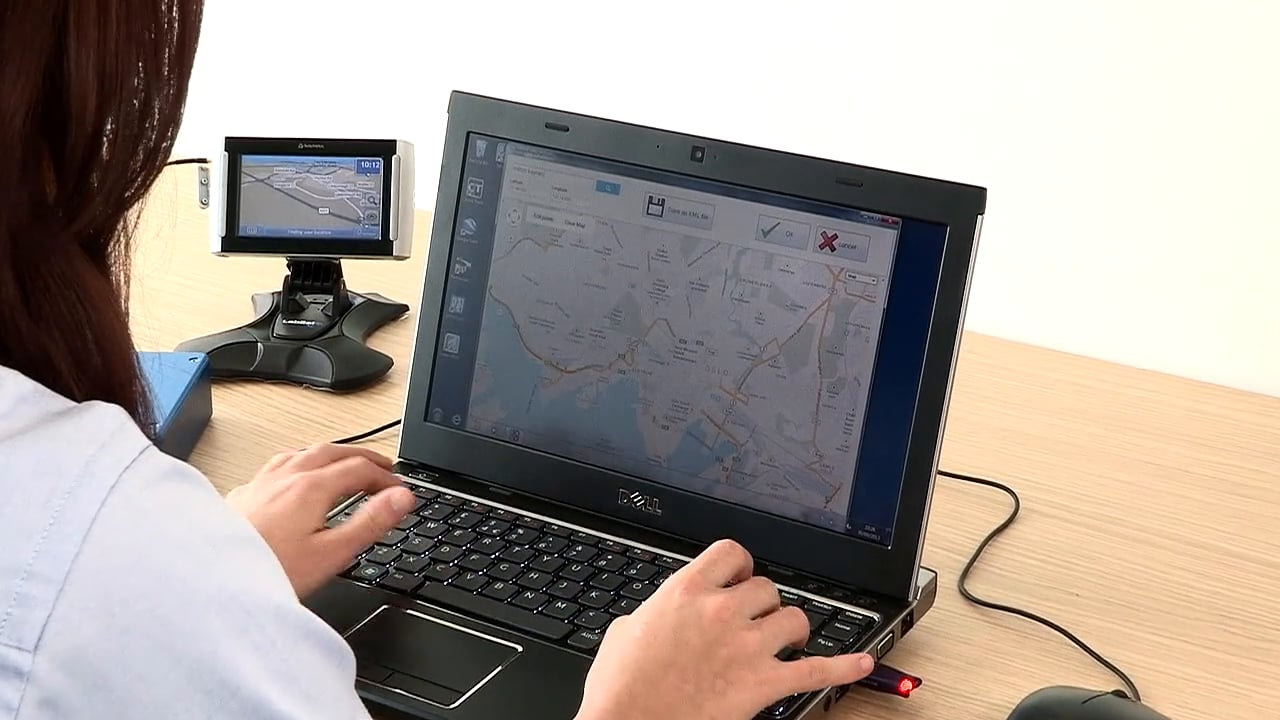 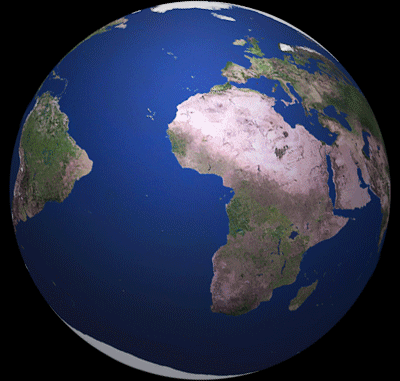 Version 1.0
[Speaker Notes: Picture References:
Atlas: https://pixabay.com/en/map-atlas-book-sheets-pages-2572025/
Maps on Mobile: http://www.grandforks.af.mil/News/Article/227510/is-your-information-safe-on-your-smart-phone/
Google Earth on PC: http://shroomery.org/forums/showflat.php/number/21178977]
Are We There Yet?!
Get 3 classmates and plan a trip from here to
Orlando, FL...you’re going to Disney World!To plan your trip, what will your team 
need to determine?
What are your Longitude and Latitude right now?
What are the Longitude and Latitude of Orlando, Fl?
How long will you drive before taking a break? Where will that be?
Using your map and a ruler, calculate the number of miles that you will need to drive to get to Orlando
Given that Distance = Time x Speed, how long will it take to drive there if you travel an average of 60 miles per hour when driving (remember your breaks!)?
Version 1.0
[Speaker Notes: References:
Disney World: https://www.travelchannel.com/interests/amusement-parks/articles/disney-world-in-a-wheelchair]
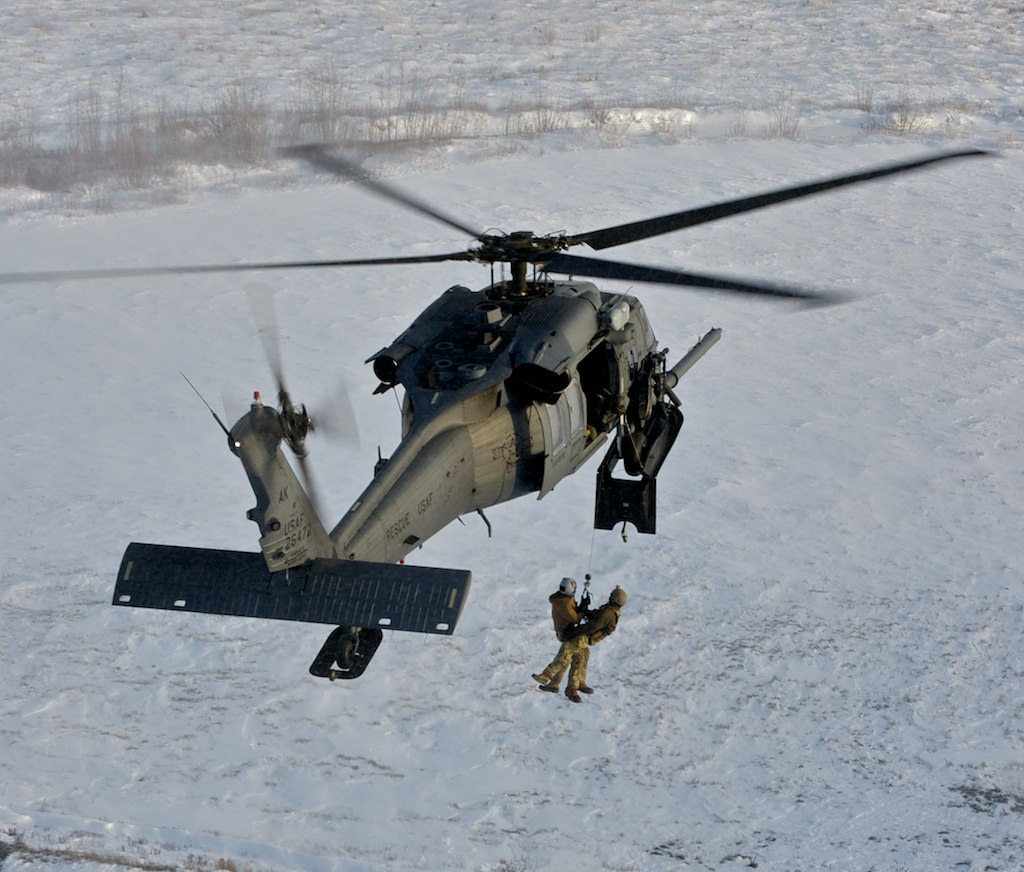 Optional Information:
The US National Grid!
Calculating locations without an electronic tool can often seem complicated given the shape of the Earth and distortions that must be considered

The National Geospatial- Intelligence Agency (NGA) has developed a universal location language and presentation method that they call the US National Grid, (USNG) 
Provides a standardized grid reference system that is seamless across jurisdictional boundaries and 
Allows for pinpointing exact locations for cross-border missions such as Search and Rescue (see top image)
USNG improves public safety, commerce and aids the casual 
GPS user with an easy to use geoaddress system for identifying
and determining location

See US National Grid Video
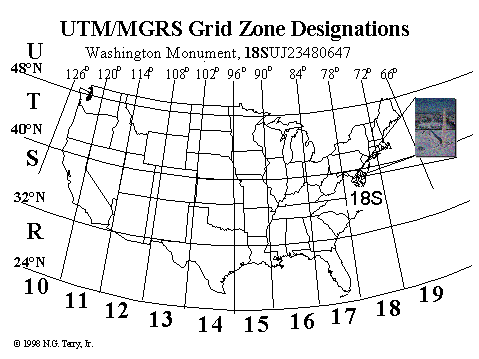 Version 1.0
[Speaker Notes: Picture References:
Search and Rescue: http://www.af.mil/News/Article-Display/Article/109424/guard-rescue-center-completes-5000th-mission/
US Nagional Grid (Lower): https://www.fgdc.gov/usng/how-to-read-usng/index_html]